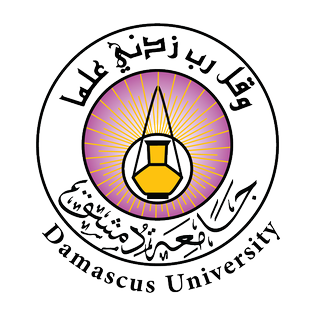 جامعة دمشق
كلية الهندسة الميكانيكية والكهربائية 
قسم هندسة الحواسيب والأتمتة
كشف هجوم حقن تعليمات (SQL) باستخدام تعلم الآلة
SQL Injection Attack Detecting Using Machine Learning
إعداد: م. زاهر فاروق الشامي
إشراف: د.م. رائوف حمدان
الملخص
معظم التطبيقات المستخدمة على شبكة الإنترنت هي تطبيقات مستندة إلى الويب، هذه التطبيقات تستقبل المعلومات الهامة من المستخدمين وتخزن هذه المعلومات في قواعد البيانات الخاصة بكل تطبيق، ونظراً لكونها متصلة بالإنترنت بشكل دائم، فهي عرضة لجميع أنواع تهديدات أمن المعلومات، بما في ذلك هجوم حقن SQL.
تندرج هجمات حقن SQL والهجمات المستندة إلى الويب بشكل عام ضمن أهم نقاط ضعف التطبيقات وفقاً لتقييم أهم مراكز أمن المعلومات والشبكات الدولية مثل OWASP  و ENSIA، مما يعني أنها لا تزال تمثل قضية رئيسية في مجال الأمن السيبراني.
يقترح هذا البحث نموذجاً لاكتشاف هجوم حقن SQL باستخدام تقنيات معالجة اللغة الطبيعية وخوارزميات التعلم الآلي، والتي تتيح للجهاز التعلم والكشف بشكل تلقائي عن الأنماط المميزة للاستعلام المستخدم في هجمات حقن SQL، الأمر الذي من الممكن له أن يضع حداً لتدخل المهاجمين بشكل كبير ويوفر آلية دفاعية مناسبة ضد هذا النوع من الهجوم واسع النطاق.
القسم العملي
القسم النظري
القسم النظري
بهدف بناء نموذج تعلم آلي خاضع للإشراف قادر على كشف هذا الهجوم تم إنجاز المهام التالية:
-التعرف على درجة خطورة هجوم حقن SQL اعتماداً على تقارير مراكز أمن المعلومات والشبكات الدولية.
- استكمال الاطلاع على الدراسات المرجعية ذات الصلة.
- دراسة هجوم حقن SQL    بشكل مفصل وأنواعه المختلفة والتعرف على أساليب المخترقين المختلفة في صياغة وتنفيذ هذا الهجوم وتوضيح المخاطر الأمنية الناجمة عن هذا الهجوم.
-توظيف تقنيات معالجة اللغة الطبيعية  في عملية استخراج السمات والحصول على متجه رقمي للاستعلام.
-بعد اتمام مرحلة استخراج السمات وتحويل الاستعلامات إلى متجهات رقمية، جاء دور الآلة في تحليل تلك البيانات واتخاذ القرار المناسب باستخدام التعلم الآلي الخاضع للإشراف.

وبعد الانتهاء من الدراسة التحليلية لكافة الأطر والأدبيات النظرية والدراسات المرجعية التي توضح مشكلة البحث وسبل حلها تم الانتقال للمرحلة العملية.
الإشكاليّات البحثيّة:
-يتيح هجوم حقن SQL  للمهاجم حقن تعليمات SQL  في إدخالات تطبيق الويب من أجل الوصول غير الشرعي إلى قاعدة البيانات والخادم .
-تقوم نظم إدارة قاعدة البيانات بتنفيذ جميع الاستعلامات الواردة إليها دون النظر لإمكانية تغيير صيغة الاستعلام الأصلي.
جدران حماية تطبيقات الويب لا تستطيع -لوحدها التصدي لهذا الهجوم.
الأهداف البحثيّة:
-حماية تطبيقات الويب من هجوم SQL Injection.
-منع الوصول غير الشرعي لقاعدة البيانات و سرقة معلوماتها أو تخريبها أو تغيير محتواها.
أهميّة البحث 
تكمن أهمية البحث في تحسين النماذج التي تم تطويرها في السابق للتعامل مع هذا الهجوم الخطير الذي يحتل موقع متقدم ضمن قائمة أخطر الهجمات الإلكترونية.
منهج البحث 
كان منهج تحليلي تطبيقي.
البنية الأساسية للنموذج المقترح: يمكن تلخيص الخطوات المتبعة في بناء واختبار النموذج المقترح بالآتي:
-جمع وتجهيز مجموعة البيانات وإجراء العمليات الأولية عليها وتقسيمها إلى مجموعتي تدريب واختبار.
-إجراء عملية استخراج المفردات (Tokenization).
-تجهيز خمس طرائق لاستخراج السمات وهي (BOW,TF-IDF, Word2Vec, Doc2Vec, Fasttext).
-تجهيز ثلاث خوارزميات التعلم الآلي وهي (Logistic Regression, Multilayers Perceptron, Gradient Boost)
- ضبط المعاملات الخاصة بكل خوارزمية وطريقة استخراج السمات باستخدام K-Fold Cross Validation و GridSearch.
-تدريب النموذج على مجموعة التدريب.
-حساب مقاييس الأداء (Accuracy, Precision, Recall, F1-Score).
-اختبار النموذج على مجموعة الاختبار.
- جمع وتجهيز مجموعة اختبار أخرى للتحقق من قدرة النموذج على التعميم.
أظهرت النتائج في نهاية المطاف تفوق طريقة Fasttext مع جميع الخوارزميات المستخدمة بالمقارنة مع الطرق الأخرى، مما يجعل منها الطريقة الأنسب كشف هجوم حقن SQL.
النتائج
النتائج والمناقشة
في هذا البحث تم تطوير نموذج لاكتشاف هجوم حقن SQL بالاستناد إلى خمس طرائق لمعالجة اللغة الطبيعية لاستخراج السمات (BOW, TF-IDF, Word2Vec, Doc2Vec, Fasttext)، وباستخدام ثلاث خوارزميات تعلم آلي للتصنيف (LR, MLP, GB).
إن الهدف الرئيسي من هذا النموذج هو اكتشاف هجوم حقن SQL الذي يشكل وفقاً لإحصائيات مراكز أمن المعلومات والشبكات الدولية واحداً من أخطر الهجمات الإلكترونية، ويُستخدم هذا الهجوم على نطاق واسع من قبل المتسللين لاختراق تطبيقات الويب على الإنترنت والوصول غير الشرعي إلى قواعد بياناتها، واستخراج المعلومات الحساسة منها وتعديلها أو حذفها وتجاوز المصادقة، وأخيراً اختراق الخادم بشكل تام.
أظهرت النتائج التي توصل إليها النموذج المقترح الأداء الأفضل مقارنة بنتائج نماذج الأبحاث السابقة ذات الصلة من حيث حجم مجموعة البيانات ومقاييس الأداء، بنسبة تصل إلى 99.74٪ بالنسبة لمقياس Accuracy و99.61% بالنسبة لمقياس F1-Score، كما أكدت مرحلة الاختبار الإضافية التي تم تنفيذها على النموذج المقترح قدرته على التعميم والتطبيق العملي.
المراجع
[1]Hasan, H., Balbahaith, Z., & Tarique, M. (2019). "Detection of SQL Injection Attacks: A Machine Learning Approach". (ICECTA). [2]Subburaj, V., & Pham, B. (2020). "An Experimental setup for Detecting SQLi Attacks using Machine Learning Algorithms". Journal of The Colloquium for Information Systems Security Education, Volume 8, No 1. [3] Begum, Meharaj., & Arock, Michael. (2021). "Efficient Detection Of SQL Injection Attack (SQLIA) Using Pattern-based Neural Network Model". (ICCCIS). [4] Farooq, U. (2021). "Ensemble Machine Learning Approaches for Detection of SQL Injection Attack". TECHNICAL JOURNAL, pp 112-120. [5] Kranthikumar, B. & Velusamy, R. L. (2020). “SQL injection detection using REGEX classifier”. Journal of Xi'an University of Architecture & Technology, 12(6), 800-809. [6] Khalid, M., Iqbal, M., Alam, M., Jain, V., Mirza, H., & Rasheed, K. (2017). "Web Unique Method (WUM): An Open Source Blackbox Scanner for Detecting Web Vulnerabilities". (IJACSA) International Journal of Advanced Computer Science and Applications, Vol. 8, No. 12. [7] Jemal, I., Cheikhrouhou, O., Hamam, H., & Mahfoudhi, A. (2020). "SQL Injection Attack Detection and Prevention Techniques Using Machine Learning". International Journal of Applied Engineering Research, 15, pp. 569-580. [8] Mikolov, T., Chen, K., Corrado, G., & Dean, J. (2013). “Efficient estimation of word representations in vector space”. In 1st International Conference on Learning Representations, ICLR 2013, Scottsdale, Arizona, USA, May 2-4, 2013, Workshop Track Proceedings. [9] Mikolov, T., & Le, K. (2014). "Distributed Representations of Sentences and Documents". Google Inc, 1600 Amphitheatre Parkway, Mountain View, CA 94043. [10] Bojanowski, P., Grave, E., Joulin, A., & Mikolov, T. (2017). “Enriching Word Vectors with Subword Information”. Transactions of the Association for Computational Linguistics, 5, 135-146. [11] Joulin, A., Grave, E., Bojanowski, P., & Mikolov, T. (2017). “Bag of Tricks for Efficient Text Classification”. In Proceedings of the 15th Conference of the European Chapter of the Association for Computational Linguistics: Volume 2, Short Papers, pages 427–431, Valencia, Spain.